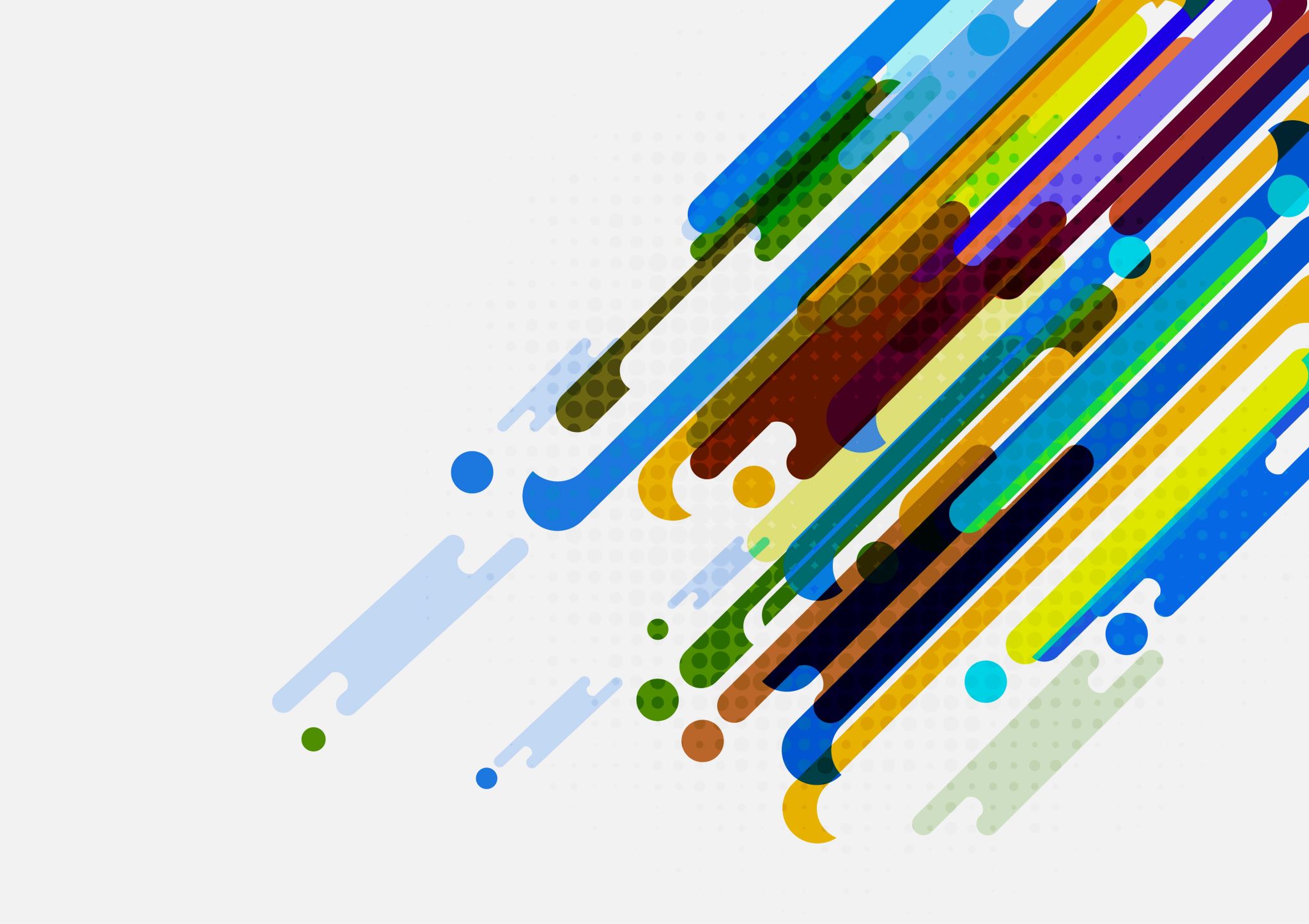 American vs British Language
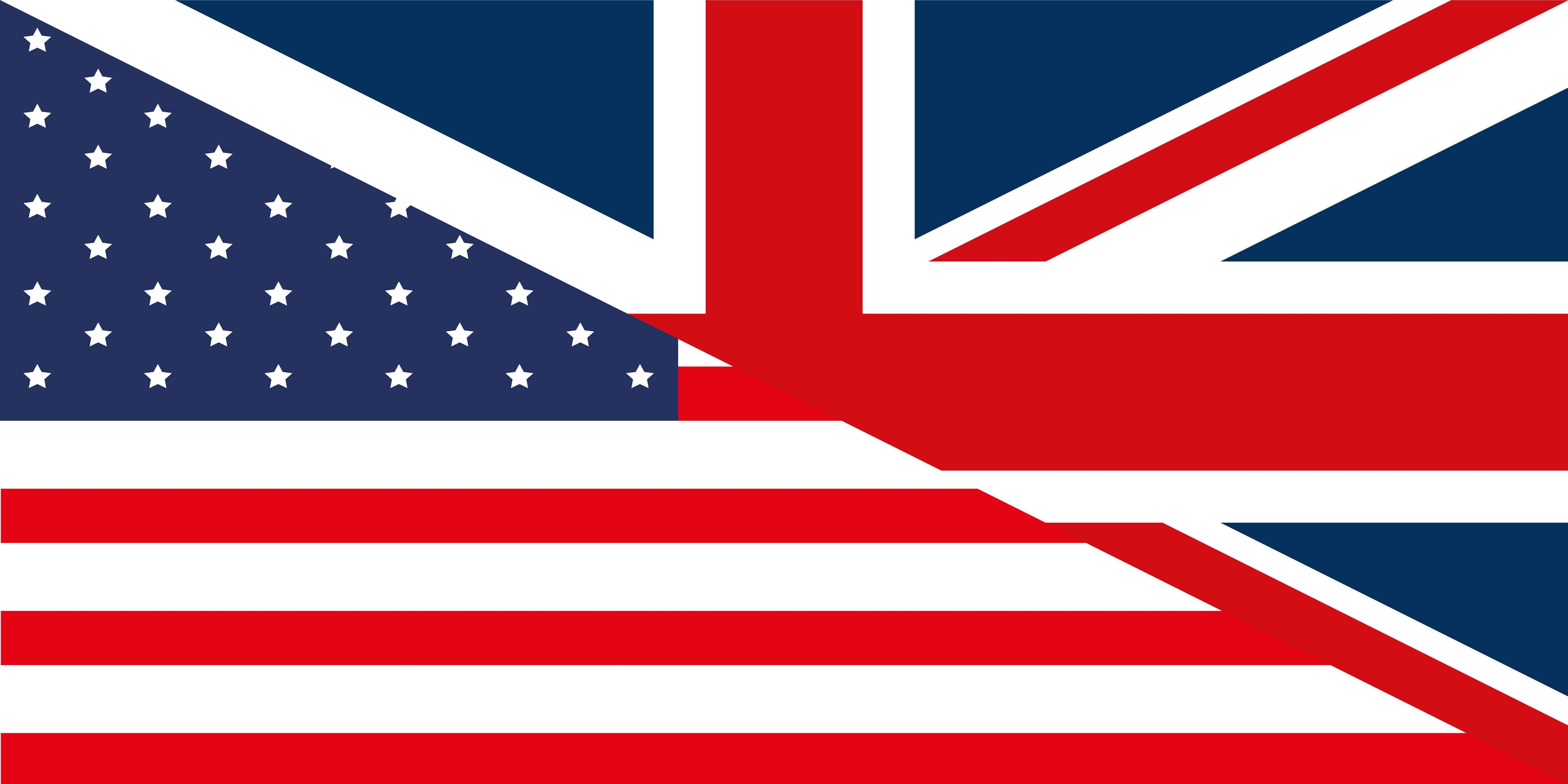 by Ethan Cox 9G1
Noteworthy American slang and regional dialects
American vs British Spellings
-or / - our  (US/British)
Color/Colour
Parlor/Parlour
Behavior/Behaviour

-ize / -ise  (US/British)
Sanitize/sanitise
Realize/realise

-ense  or -ence
License/licence
Offense/offence
Final -e  (US/British)
Ton/tonne
Program/programme
Glycerine/glycerine

-er / -re
Theatre/theatre
Saber/sabre
Fiber/fibre
Center/centre
Simplified spellings(US/British)
Some don’t follow a rule (US/British)
Different Words mean the same thing
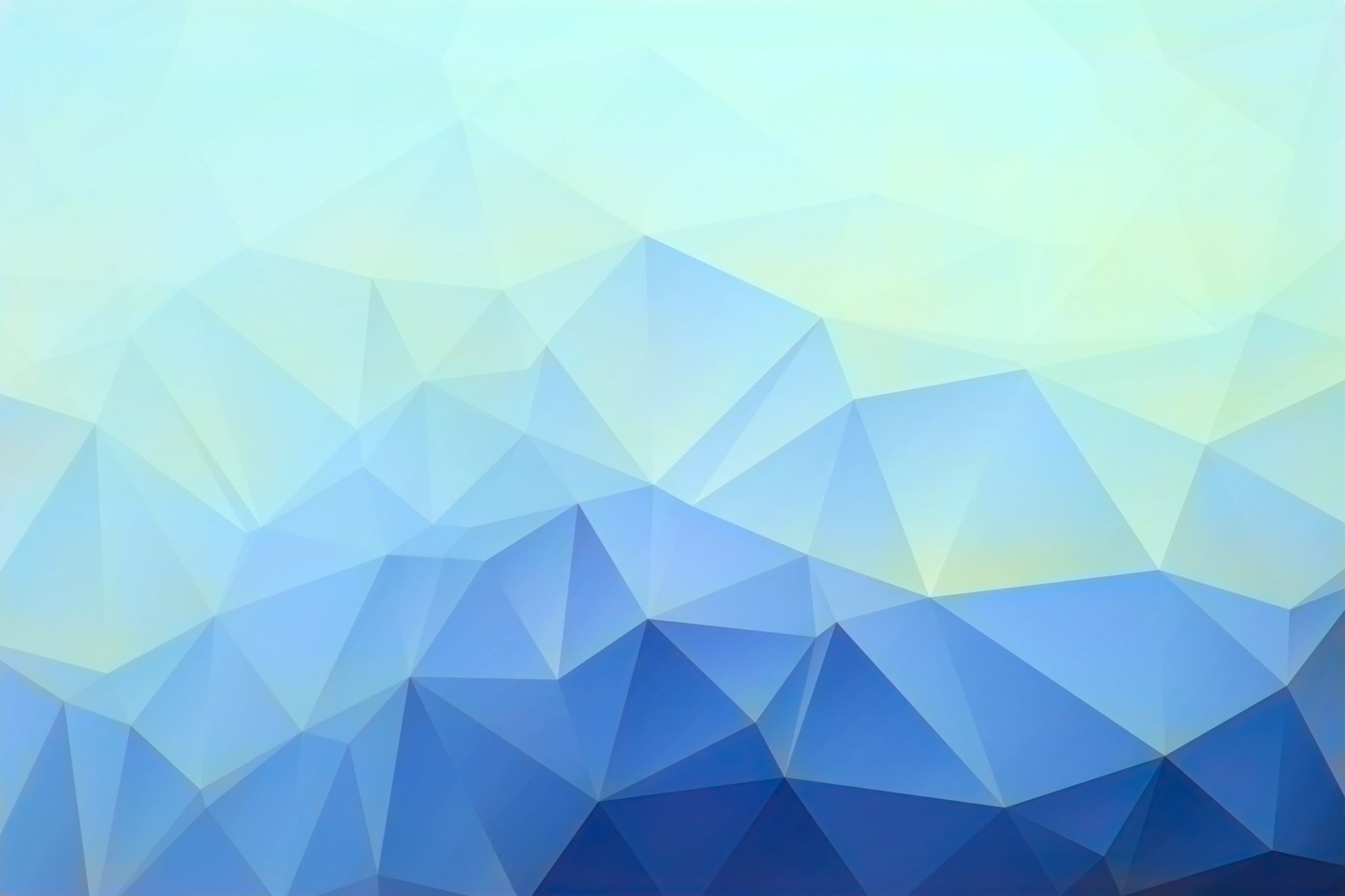 Blurred Lines